1
Computing
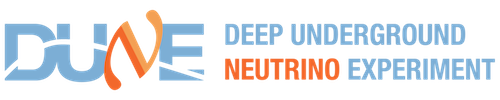 Computing Resource Allocation BoardH. Schellman (Oregon State)
1/19/24
Agenda for January
Another meeting next week at collaboration meeting.
0. New computing consortium lead search
Production/Disk reports 
Upcoming requests – prioritization
Long term planning
Data analysis facilities
2
1/19/24
Computing
Consortium Lead Search process
We need to replace Heidi Schellman as Consortium Lead as she will be taking over as Chair of the DPF executive committee.  
Ken Herner will solicit nominations for a search committee from the full collaboration with a goal of having the committee formed by Feb 1.
 In parallel Consortium Lead prepares document on duties.
 The search committee then asks for nominations for Computing Consortium Lead from both the consortium and the whole collaboration in February/March.
 The search committee then interviews candidates and puts a slate forward to our “DUNE Consortium Board” which technically consists of 1 representative per institution contributing to DUNE Offline Computing. 

Goal is to identify the new consortium lead by the May Collaboration meeting to take over at the beginning of the summer.
3
1/19/24
Computing
Part II – Data analysis
4
1/19/24
Computing
Far future: Data analysis facilities
Facilities with lots of fast local disk
CPU/GPUs available
Software to allow fast parallelized analysis (LHC expts do this a lot) 
Many collaborating institutions have access to such hardware


Would be good to build some common software solutions across DUNE 
Build on LHC expt’s efforts: https://iris-hep.org/as.html
5
1/19/24
Computing
Use cases
Use cases:
ML training
- Parallel jobs across GB scale data samples (systematics estimation)
CP violation parameter estimation – really big!
Things that take large  ~ > 10 GB of memory
Unfolding
Detector maps before compression 
….
6
1/19/24
Computing
Form an analysis systems working group?
What do we need for various types analysis?
What software is available?
What collaboration sites have hardware that we should use?

This needs to have input from physics groups and from our large compute sites:
CIEMAT, IN2P3, RAL … 
US national labs
CERN?
7
1/19/24
Computing